أوراق عمل وحدة


(يلتزم بقواعد الأمن والسلامة)
تعليق زي العمل
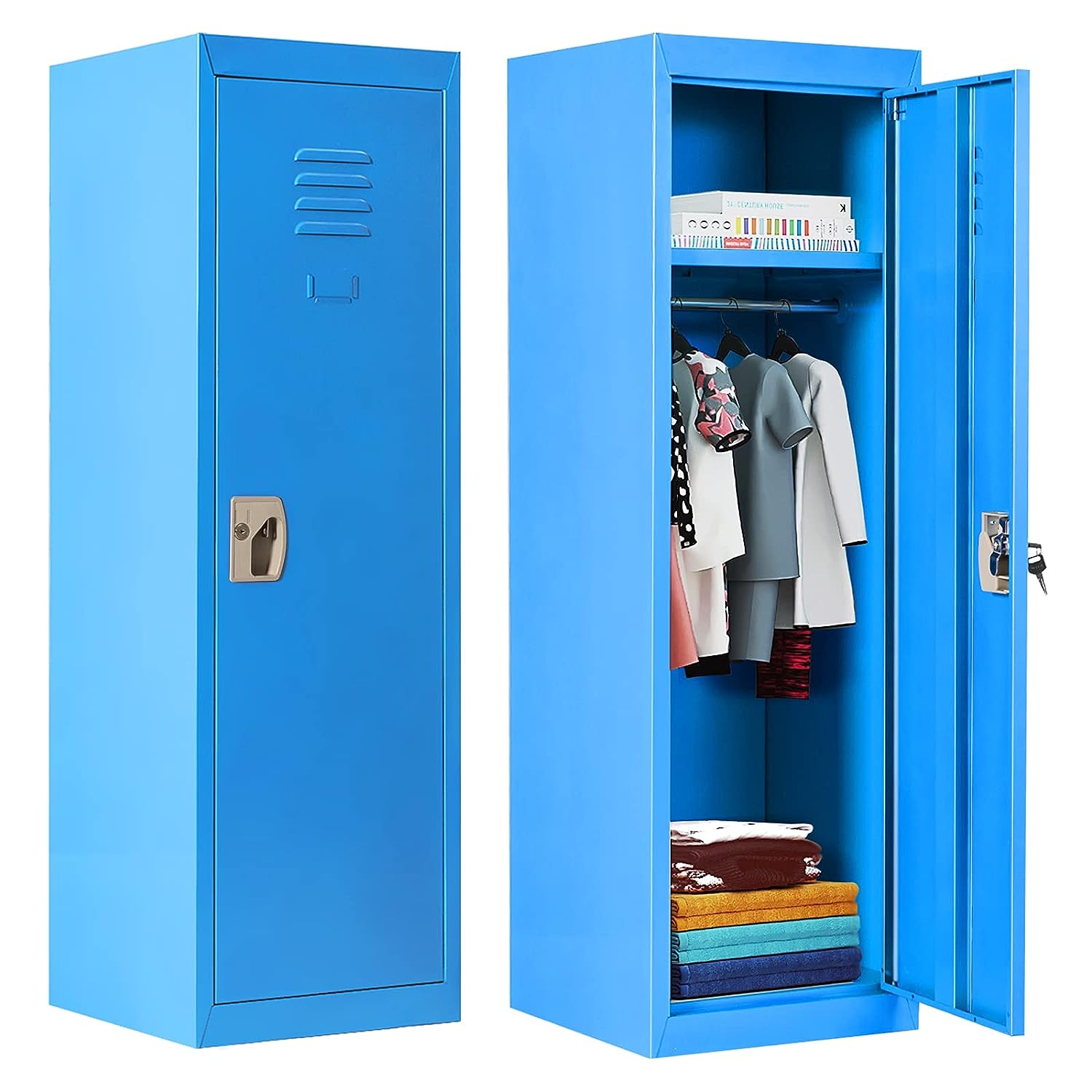 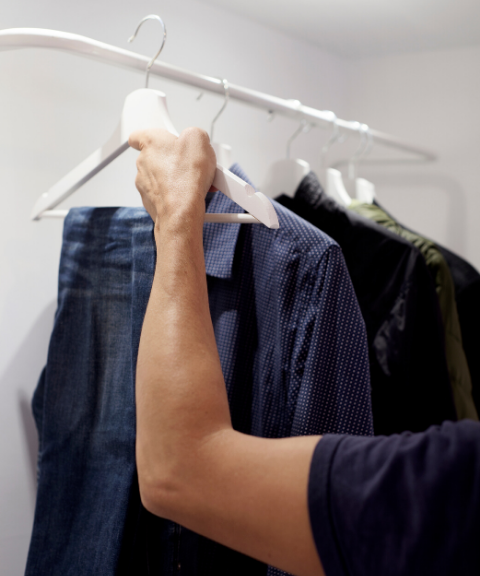